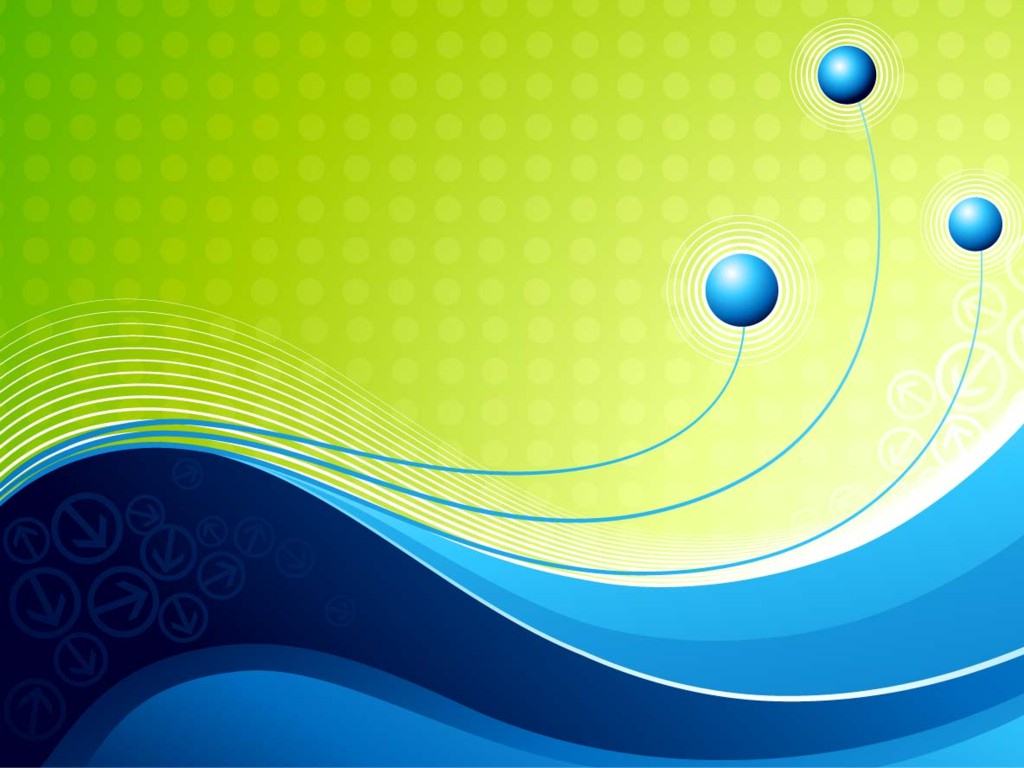 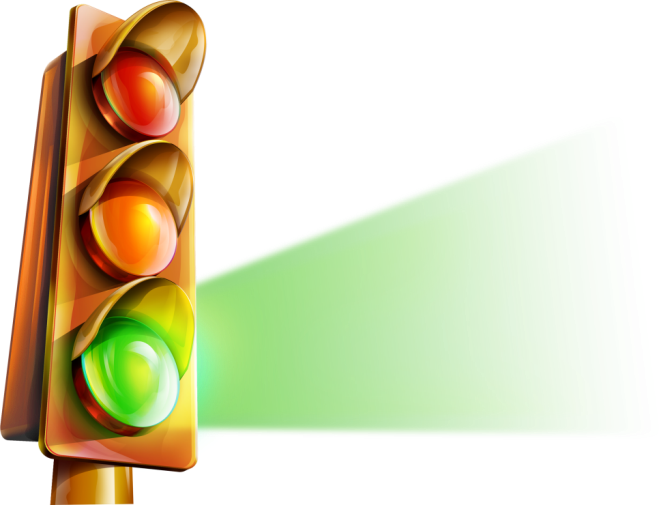 Недельный проект
" Правила Дорожного Движения Малышам!
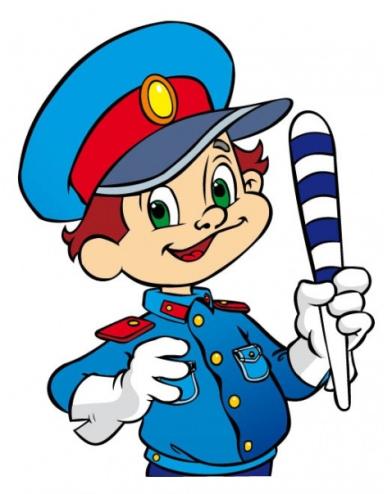 Вид проекта: познавательно- речевой.

Участники проекта: дошкольники среднего возраста, воспитатели и физкультурный руководитель.
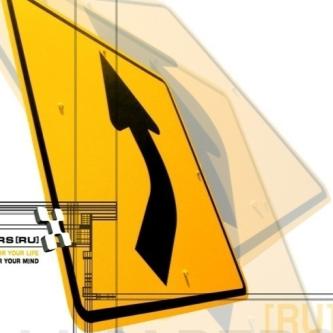 Цель:
Формирование у детей дошкольного возраста основных навыков безопасного поведения на улице города и в транспорте.

Задачи:
Усвоение дошкольниками правил безопасности дорожного движения в качестве пешехода и пассажира транспортного средства;
Учить различать знаки по их форме, цвету и обозначению;
Воспитывать чувства бережного отношения к своему здоровью и уважению к другим.
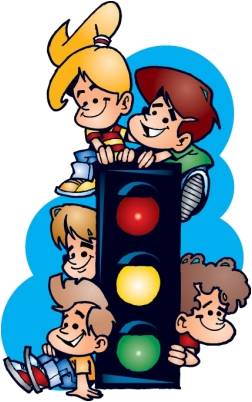 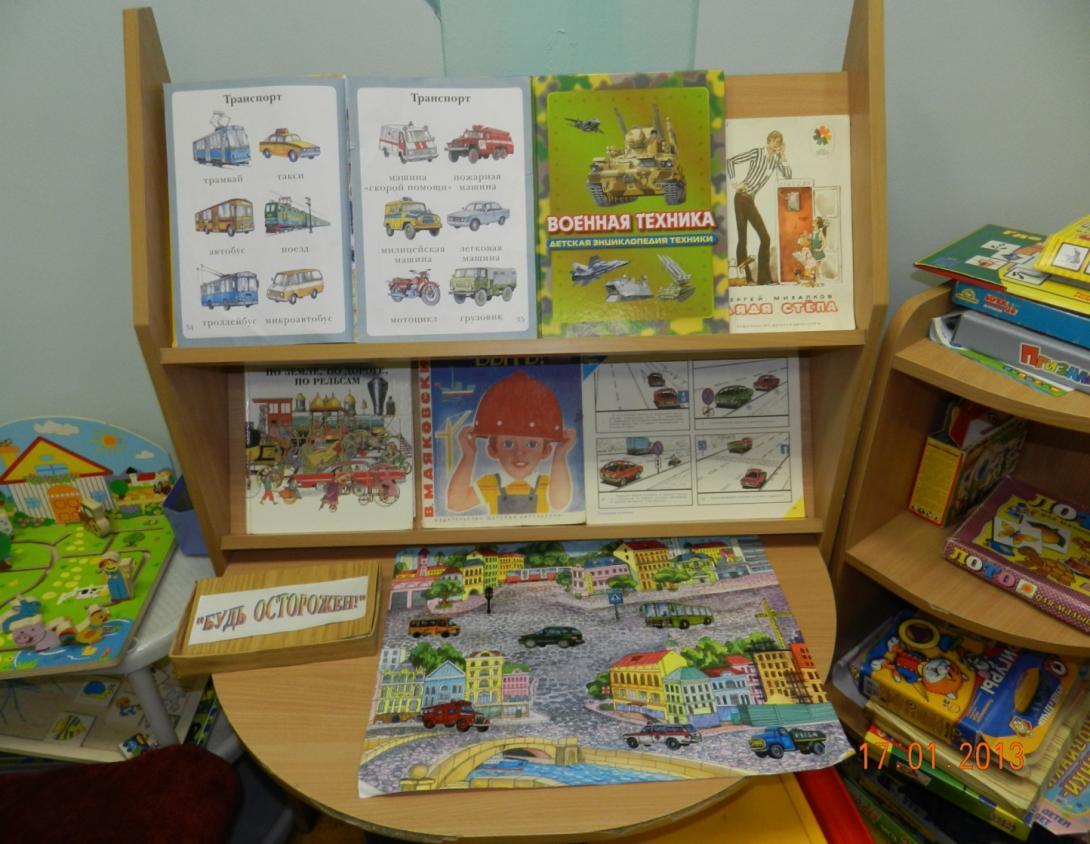 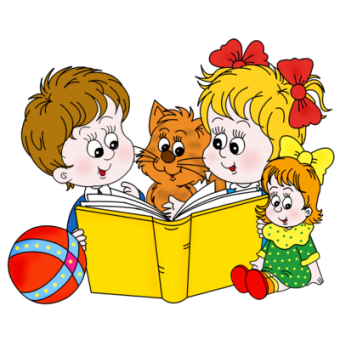 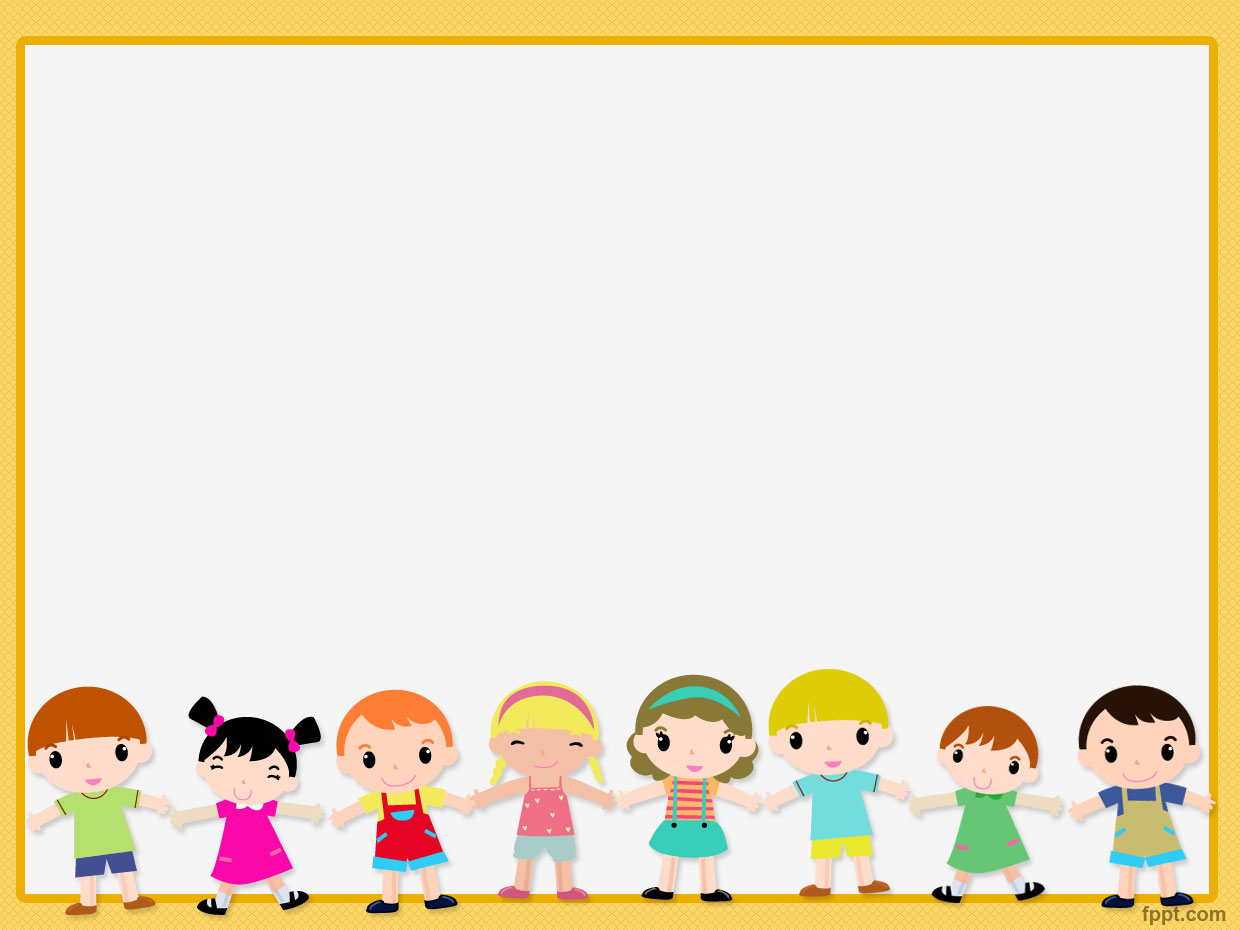 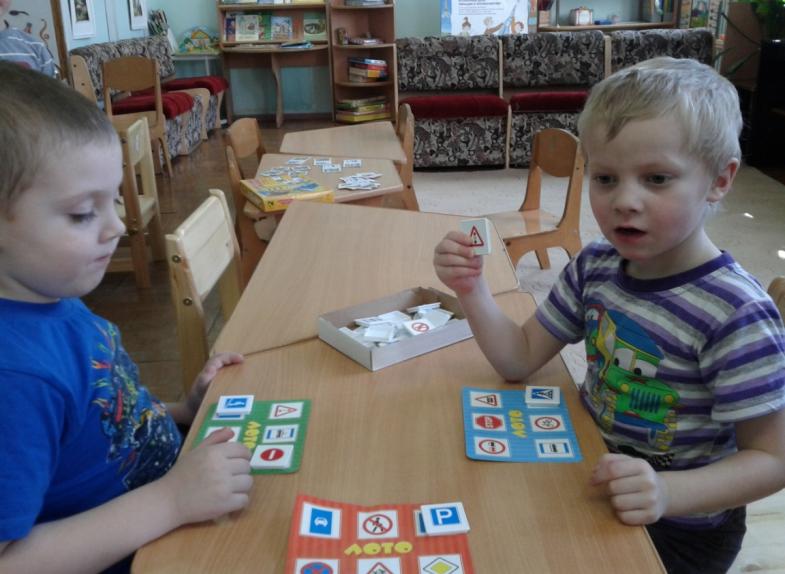 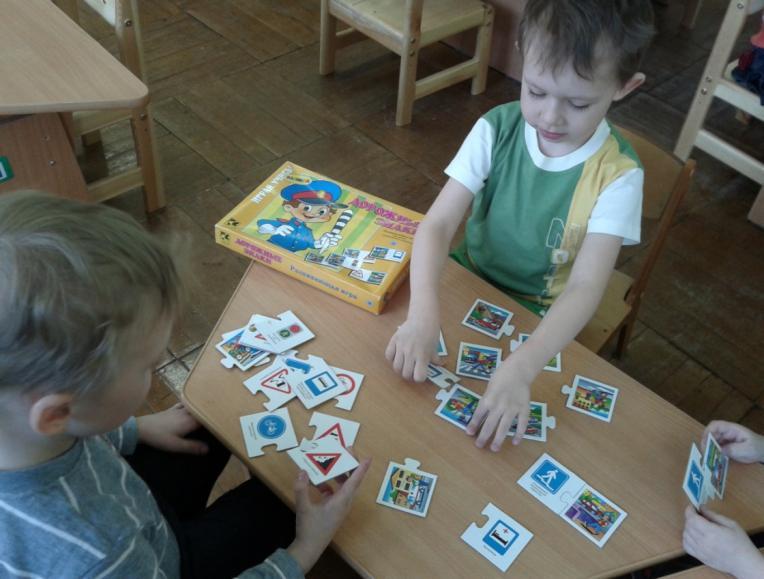 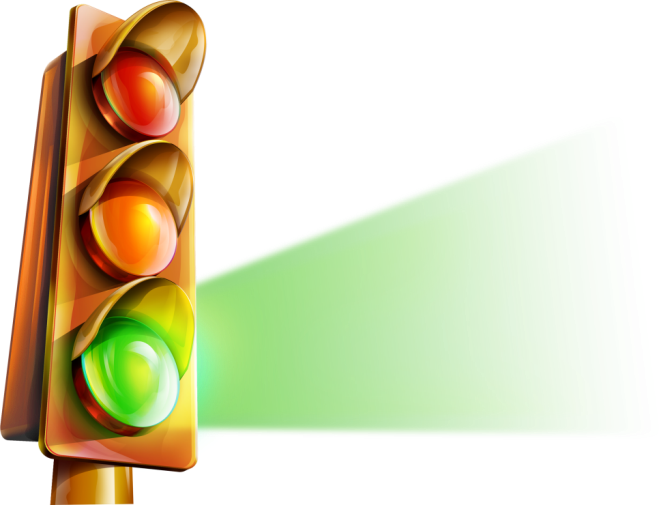 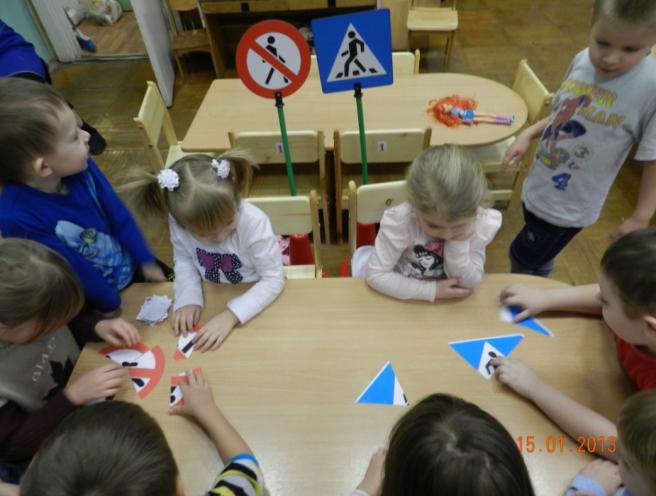 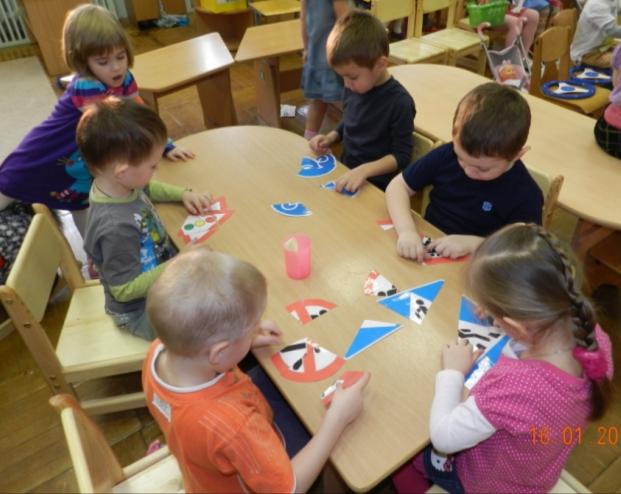 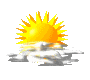 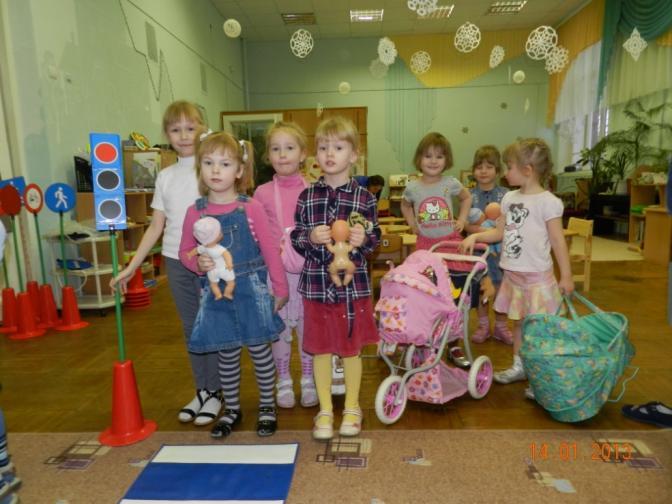 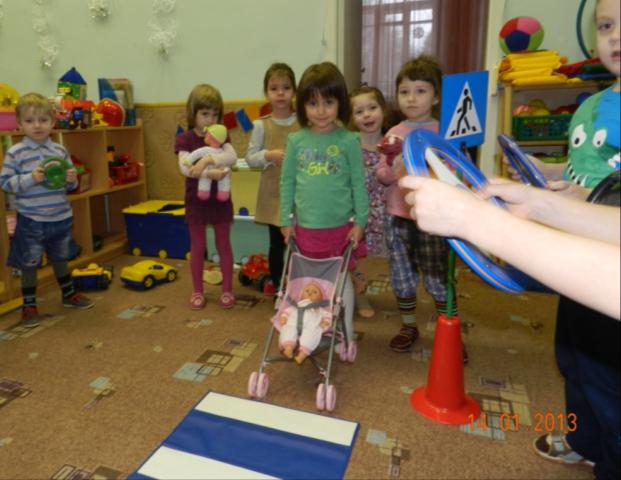 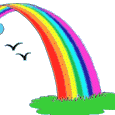 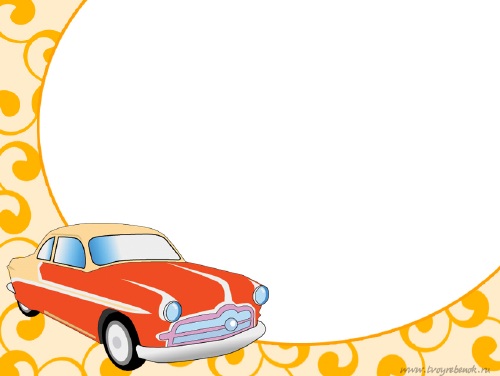 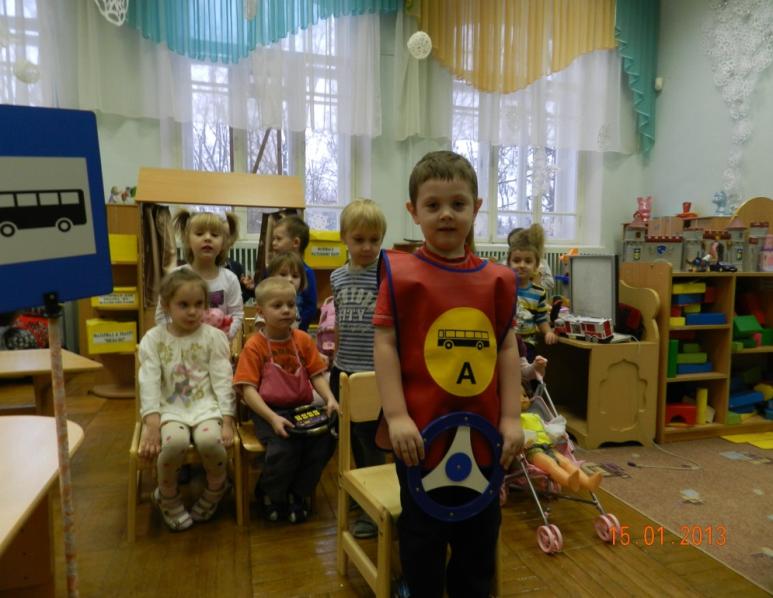 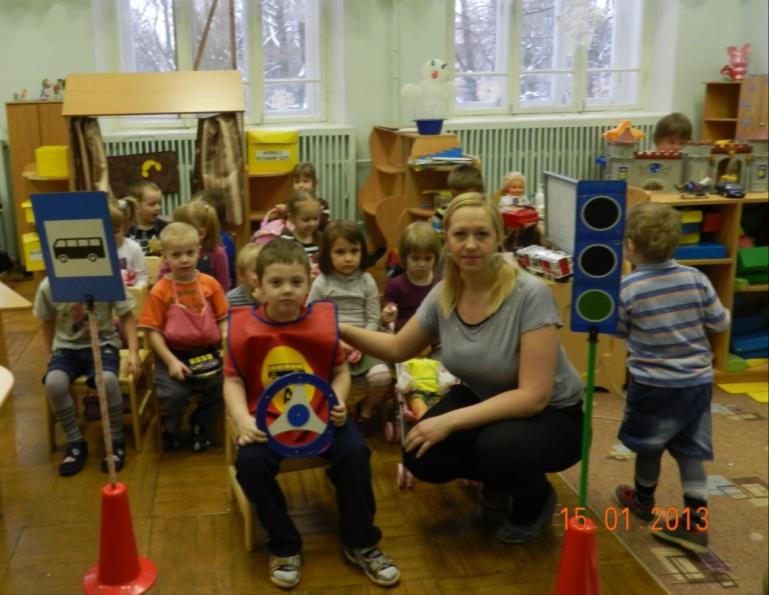 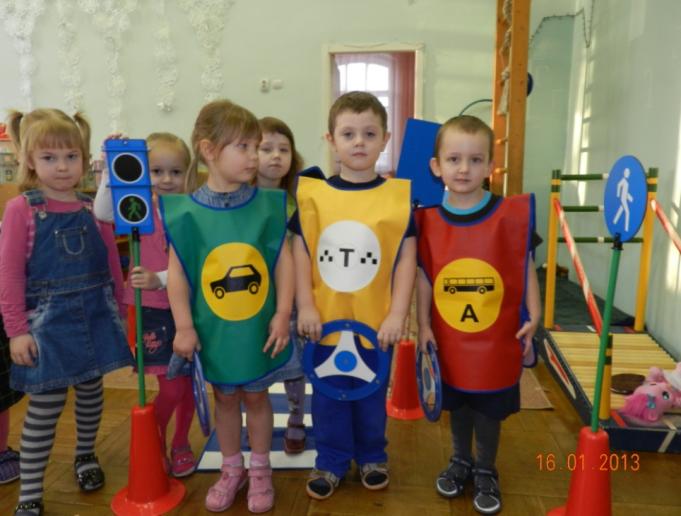 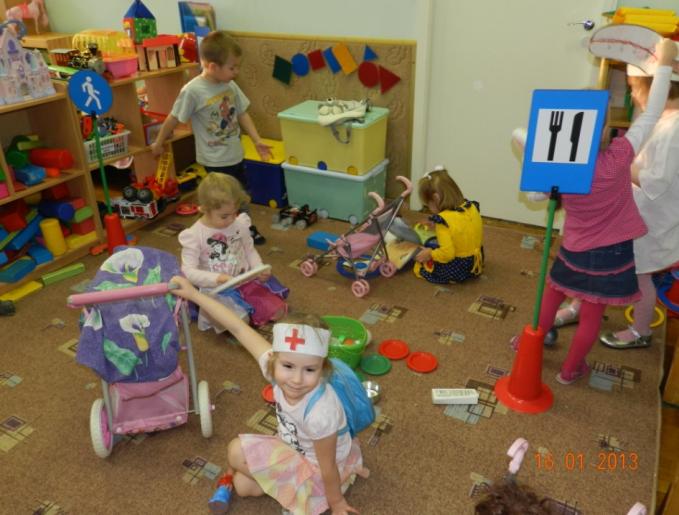 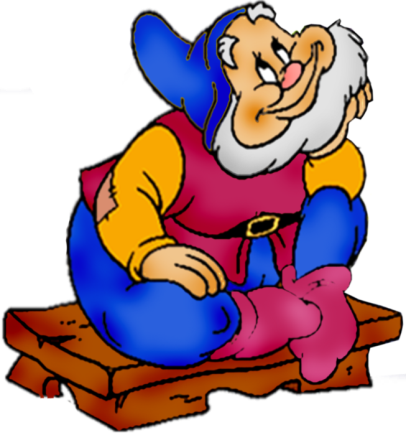 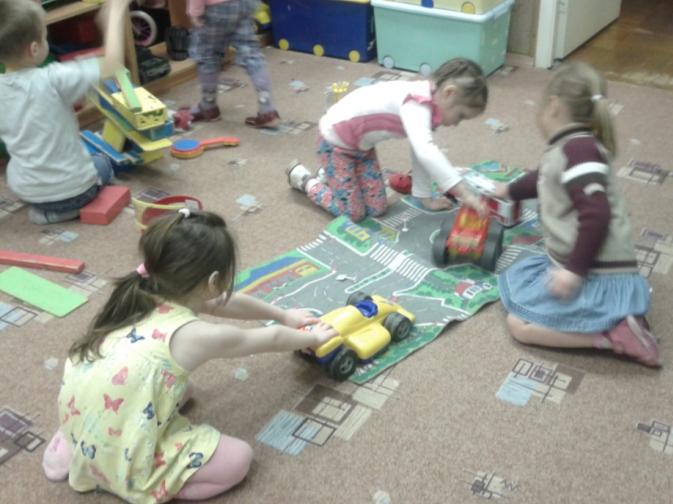 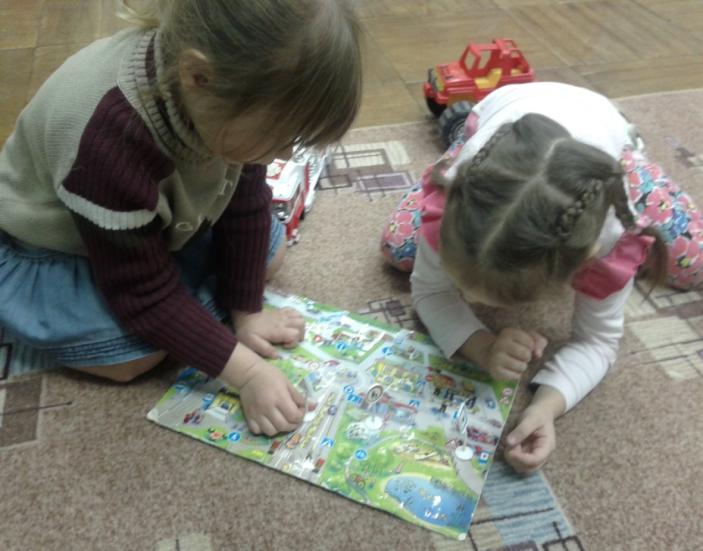 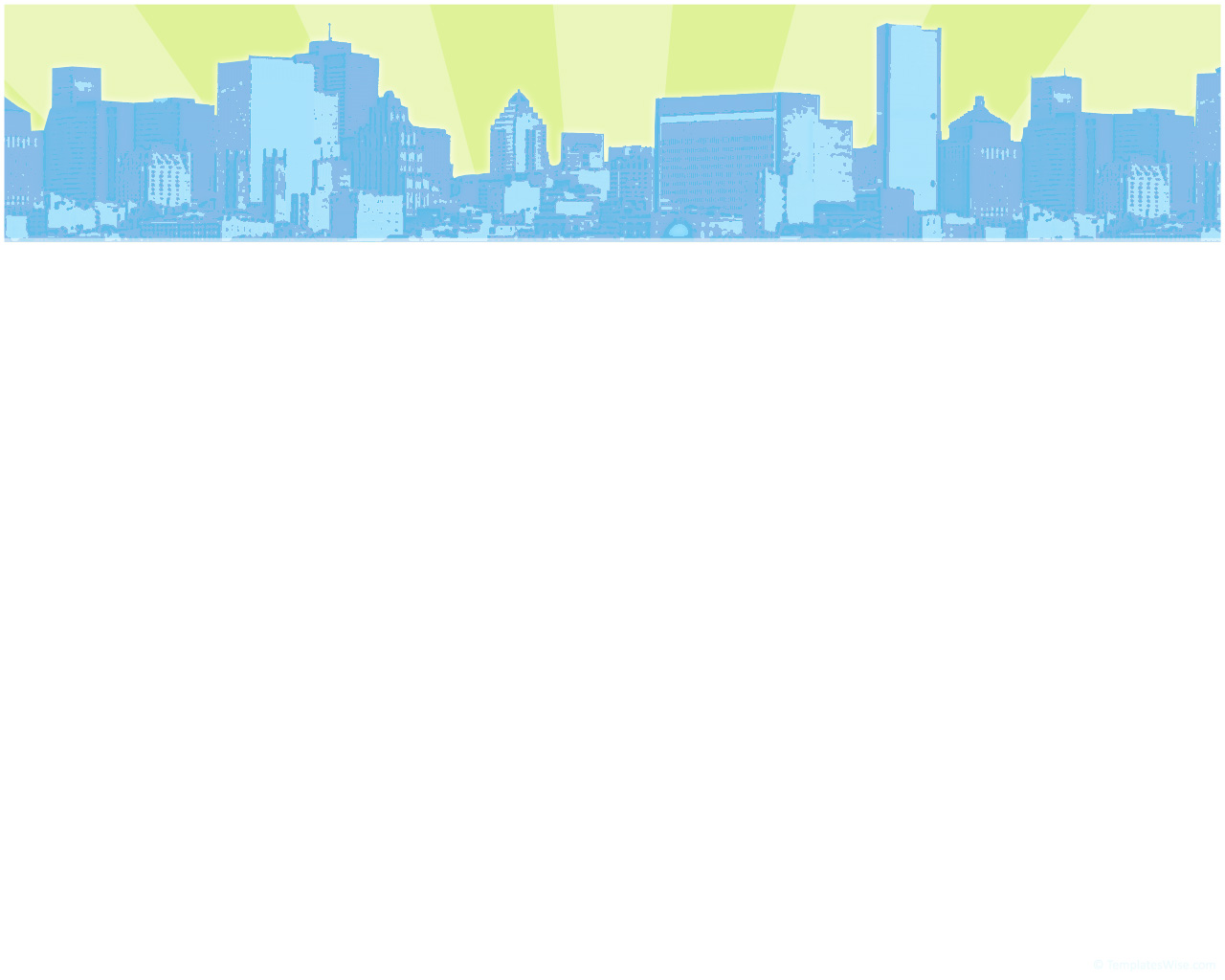 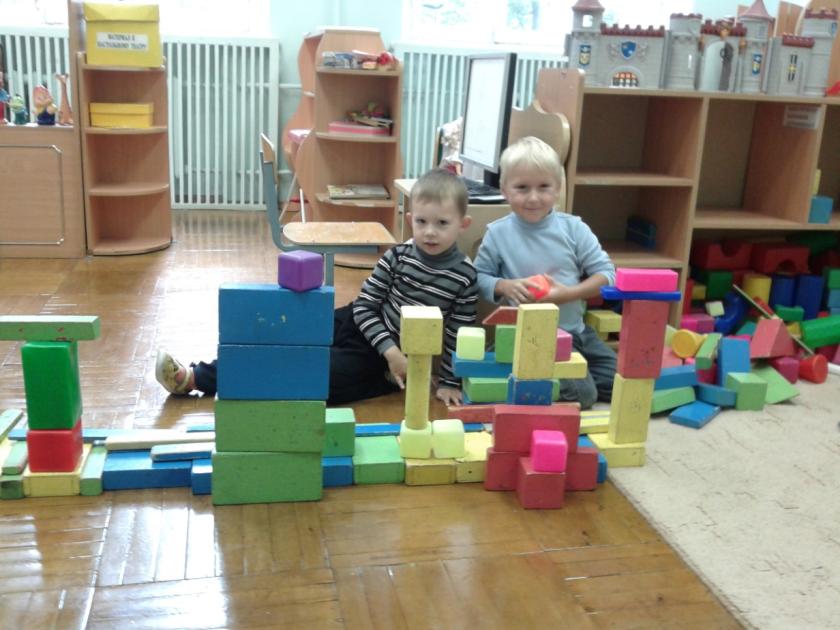 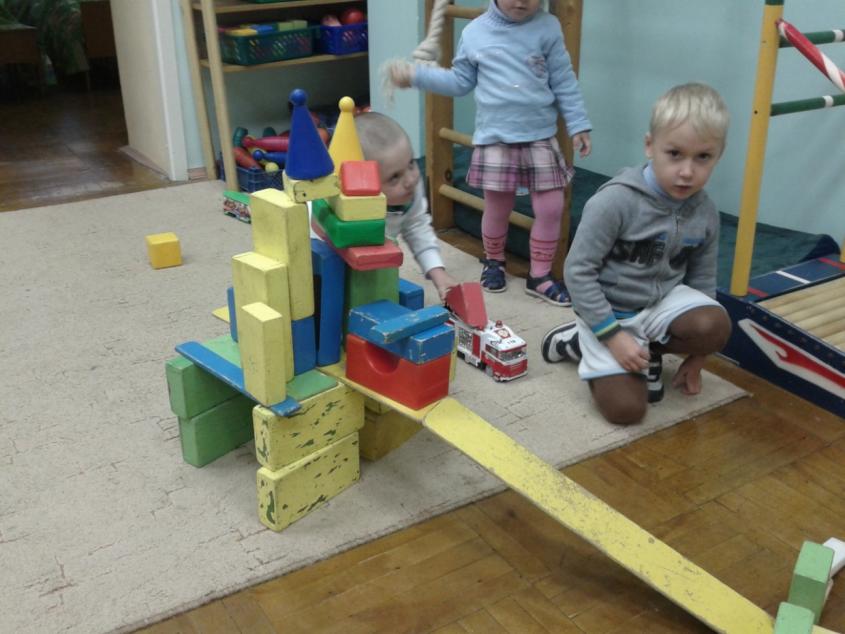 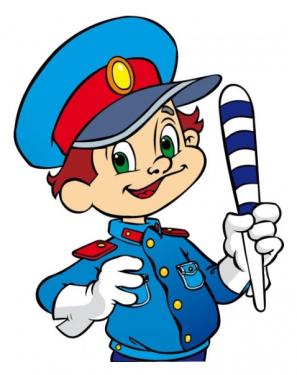 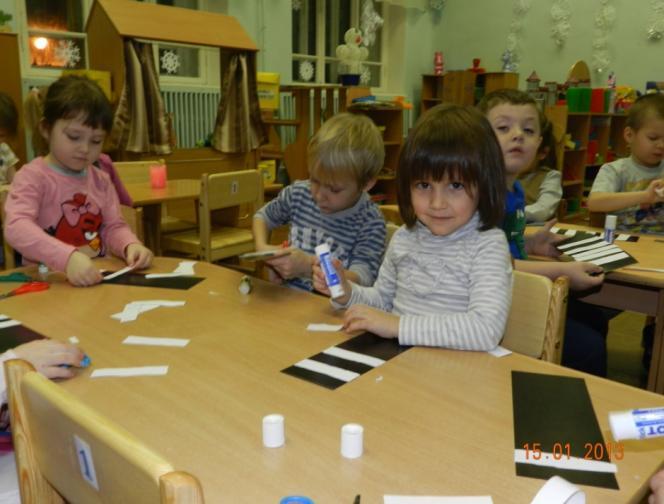 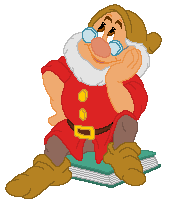 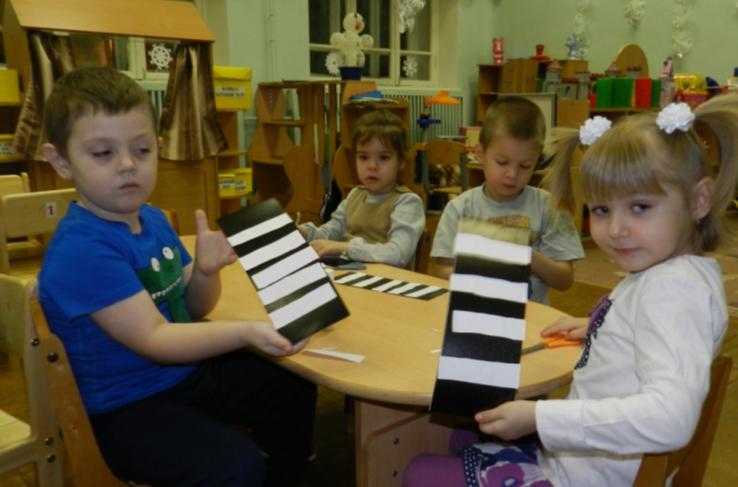 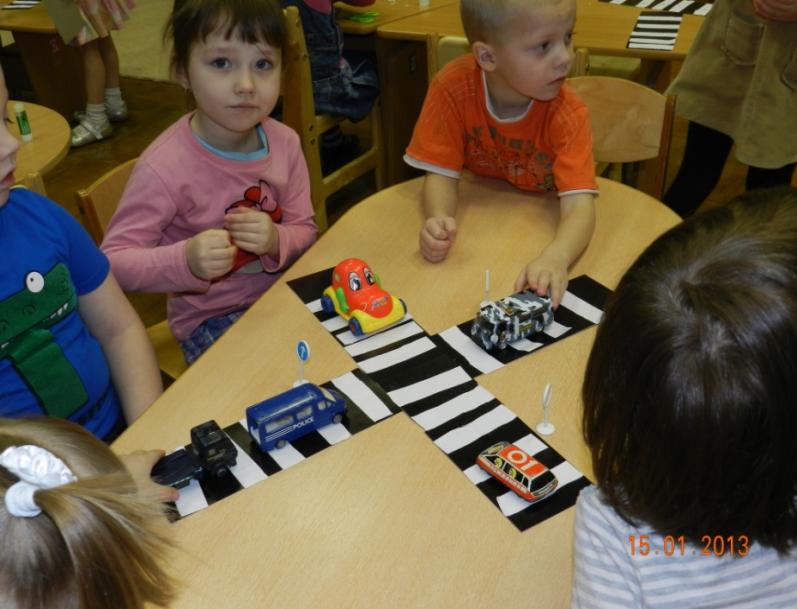 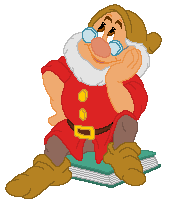 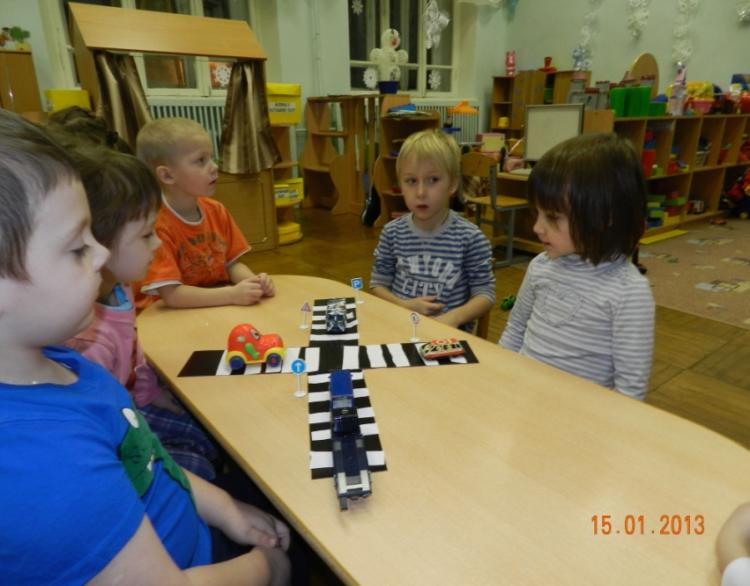 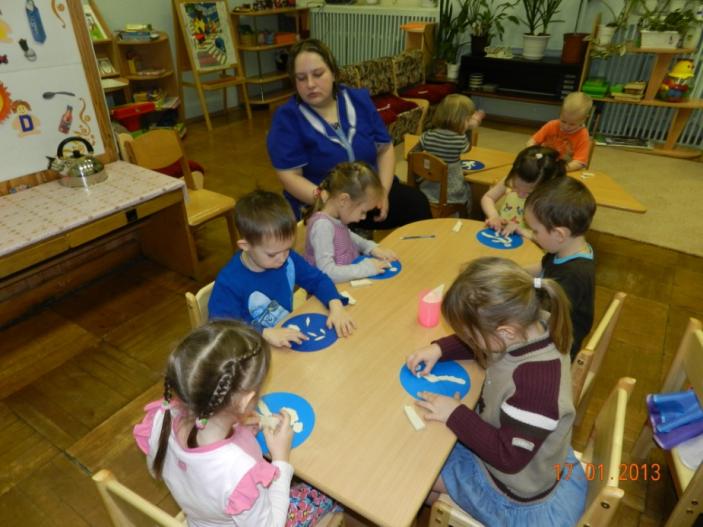 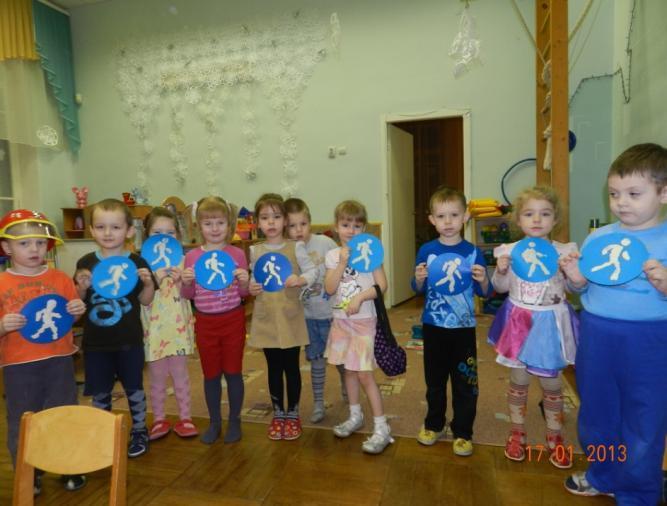 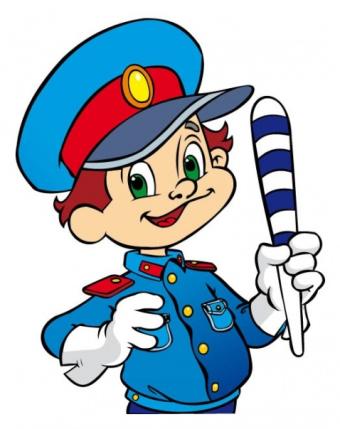 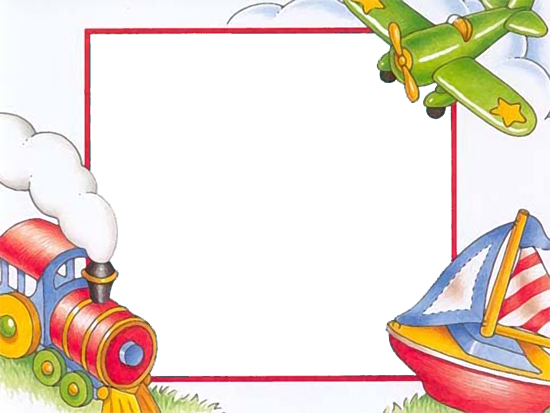 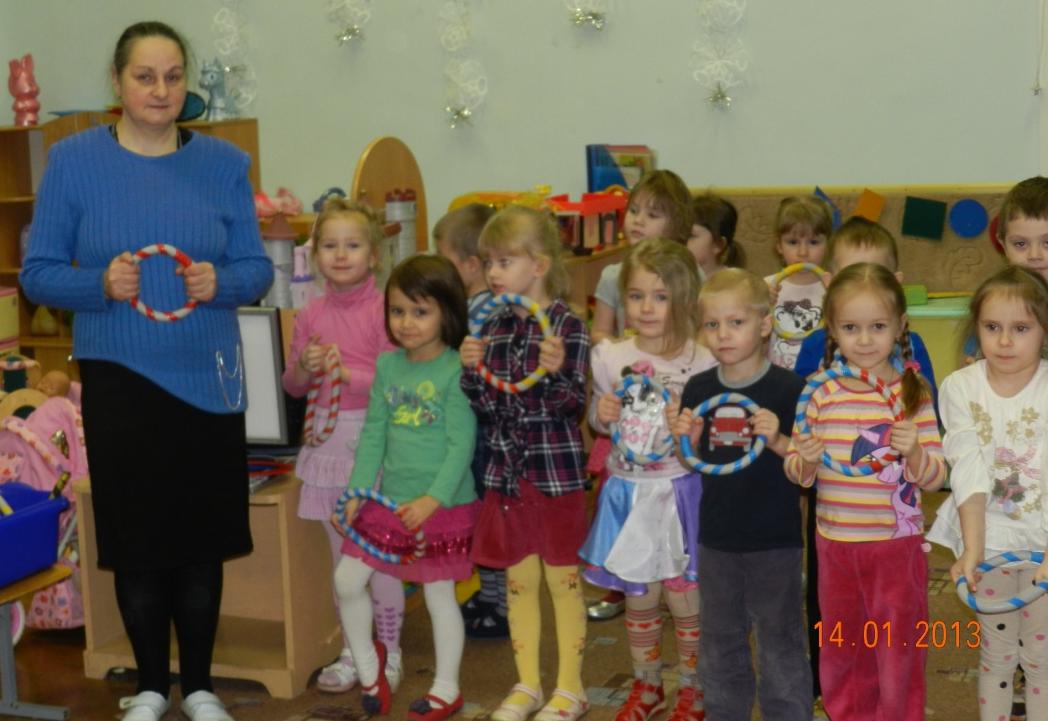 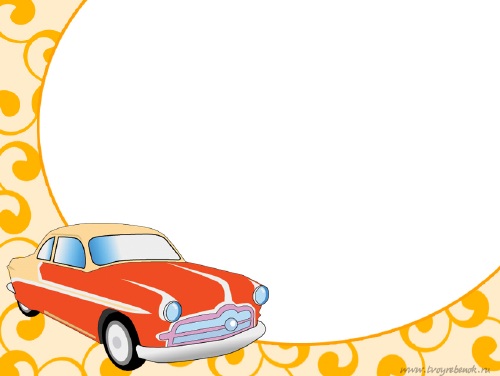 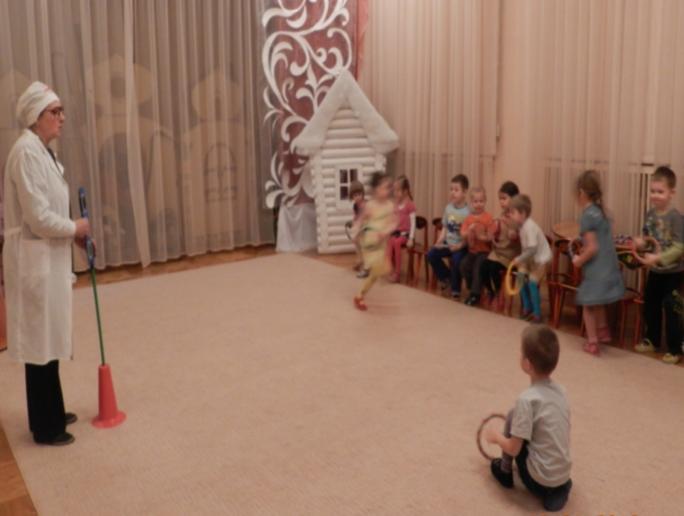 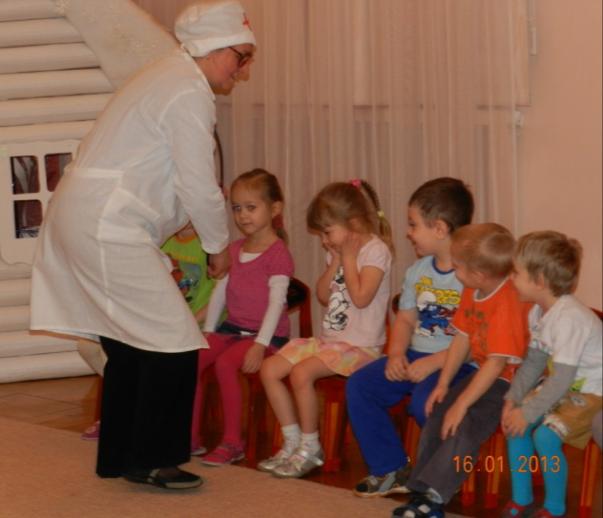 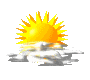 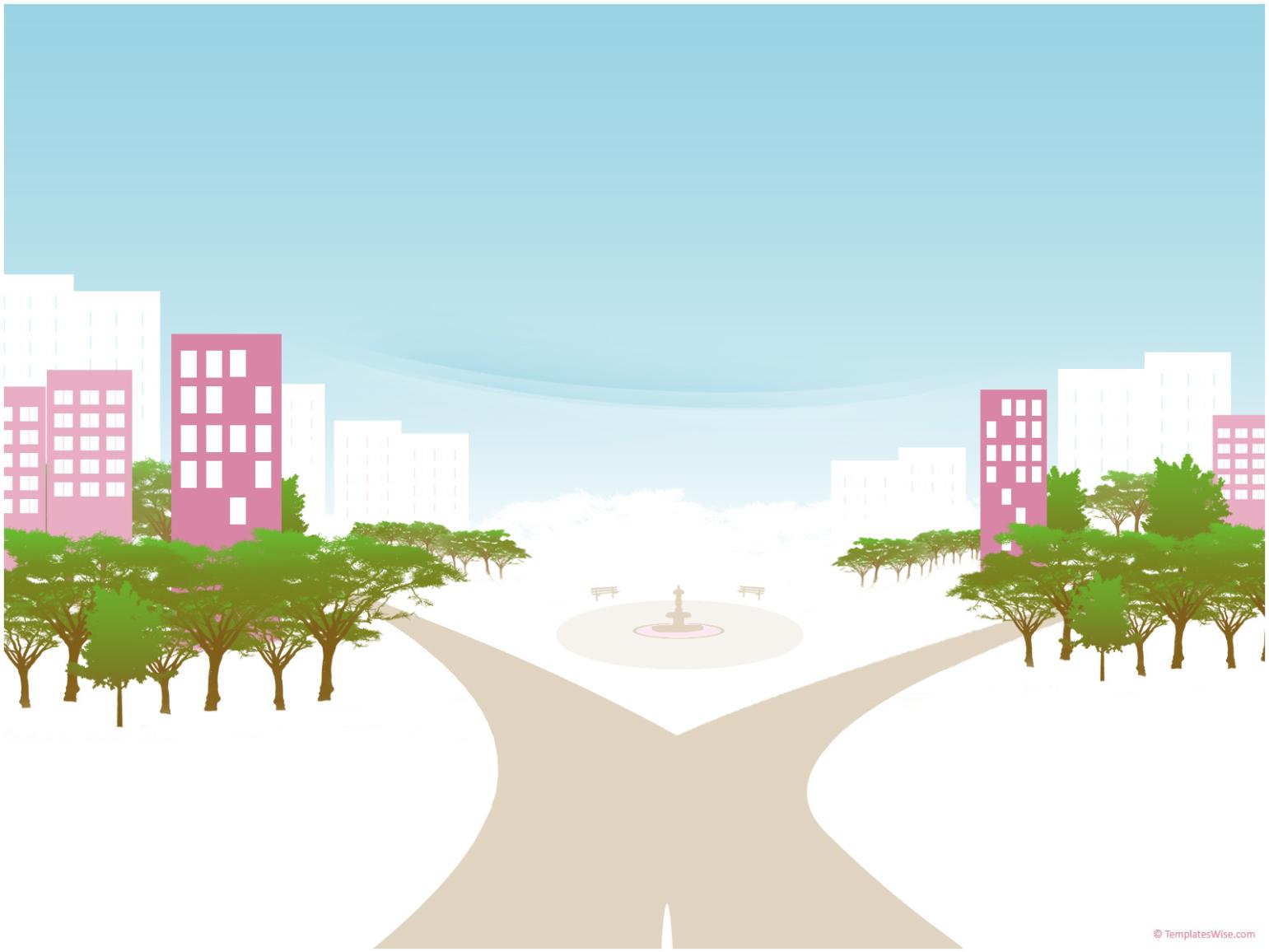 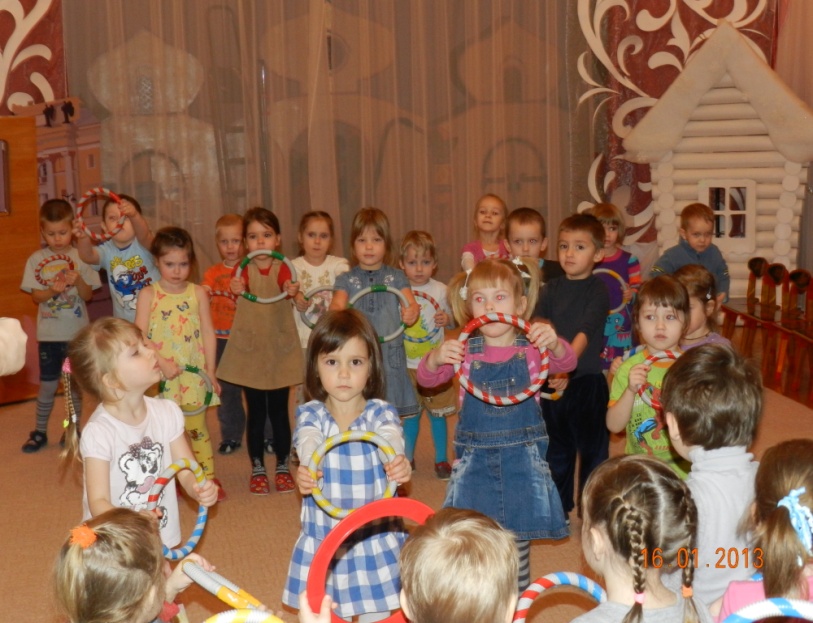